Multidrug efflux pumps (MEP) expel a wide variety of toxic substances across the membrane of bacterial cells. In Gram-negative bacteria, MEP form tripartite complexes spanning the cellular envelope; however,  
the in situ structure and assembly mechanism of many such 
pumps remain unknown. Using cryo-electron tomography 
(cryoET) and subtomogram averaging, we have solved 
the first in situ structure of the AcrAB-TolC tripartite 
complex and the AcrAB bipartite complex at 
better than 2nm resolution. Here we discuss 
the computational workflow in EMAN2 
used to obtain these two structural states 
and how these structures can be 
mapped back to the cell, facilitating 
state-specific localization in situ. In 
addition to demonstrating the 
current state of the art in cellular 
subtomogram averaging, our 
findings also uncover the 
assembly mechanism of this 
tripartite MEP in living 
bacterial cells, ultimately 
providing a basis for the 
design of MEP inhibitors.
Abstract
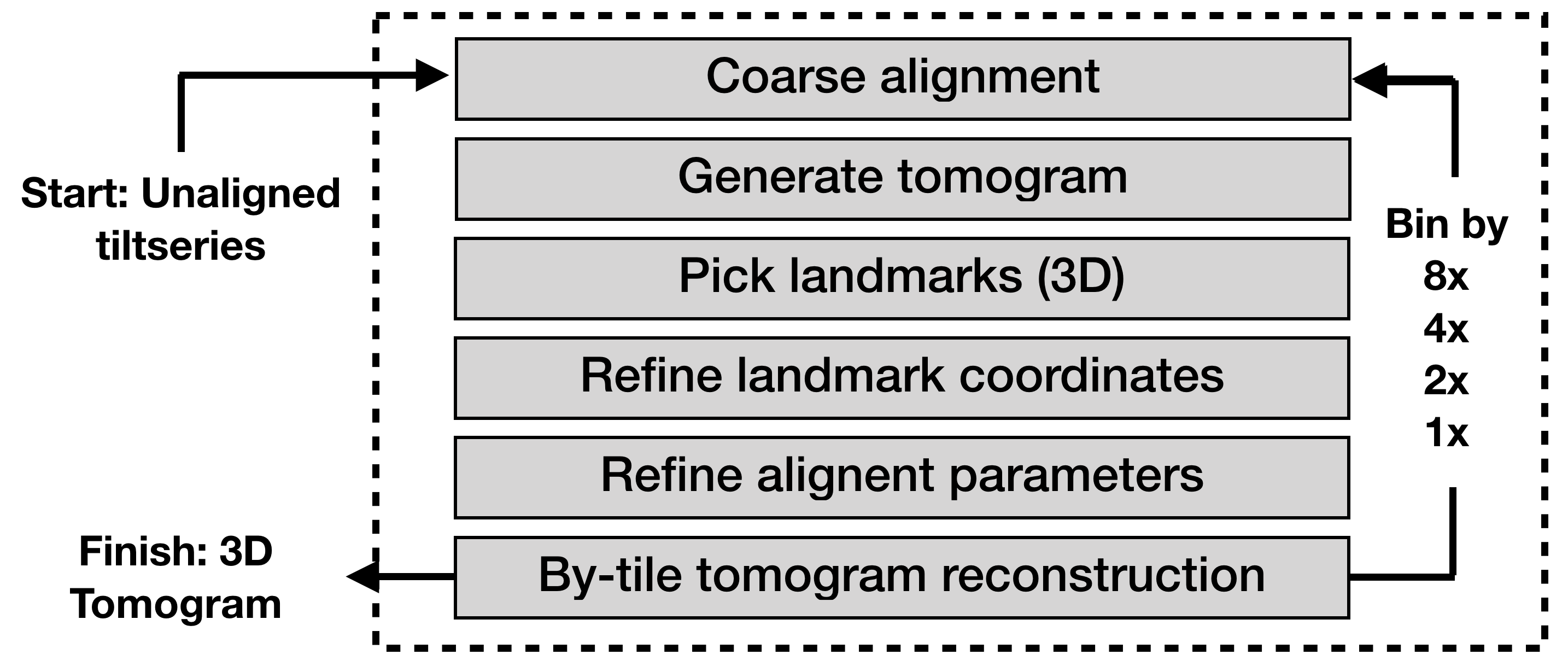 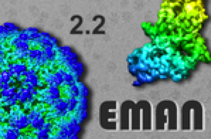 xx
Landmarks
Before
After
X-Z
X-Y
X-Z
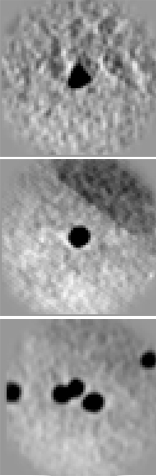 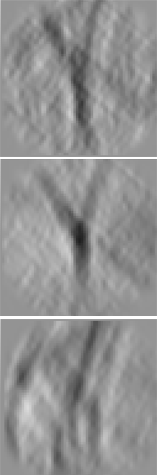 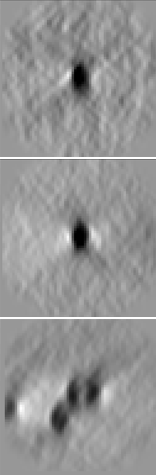 3
Subtomogram
boxing & cellular
annotation
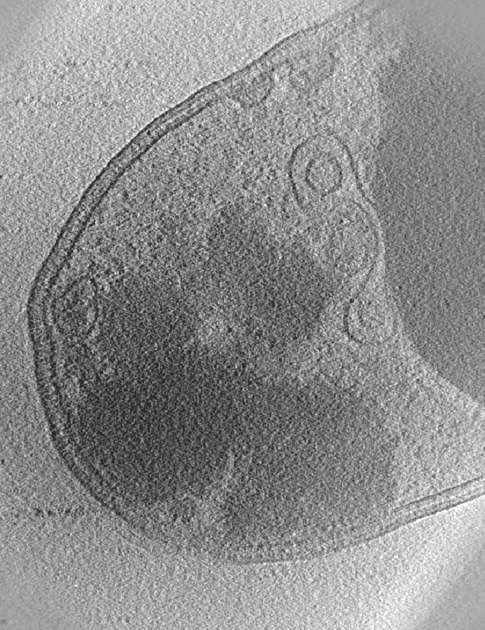 EMAN2 facilitates automated 3D tomogram reconstruction 
           via the series of algorithmic steps described in the workflow 
      above. Depending on the quality of the tilt series data, typical alignment errors range from 0 to ~4 pixels depending on the quality of the data, and the time required to align full sampling 8k x 8k data 
               is ~10 minutes on 12 CPU threads.
Top views
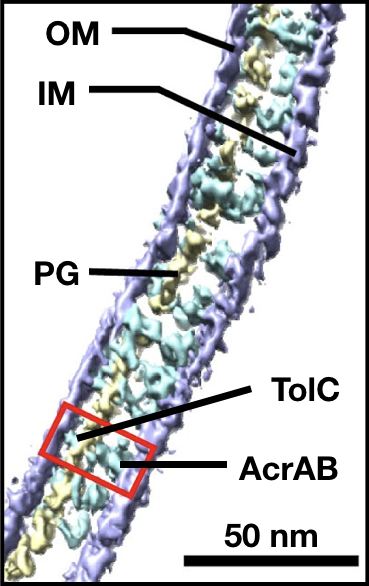 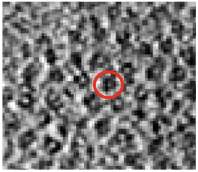 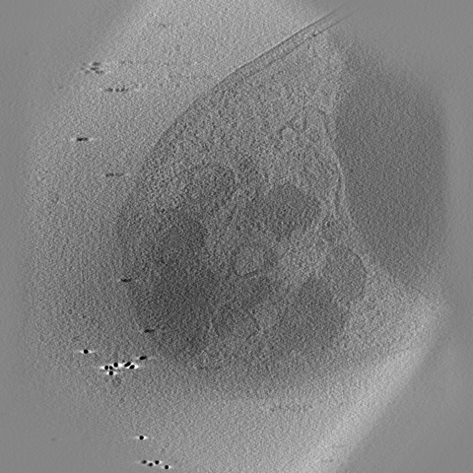 2
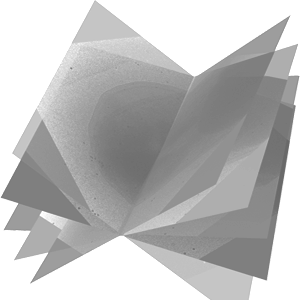 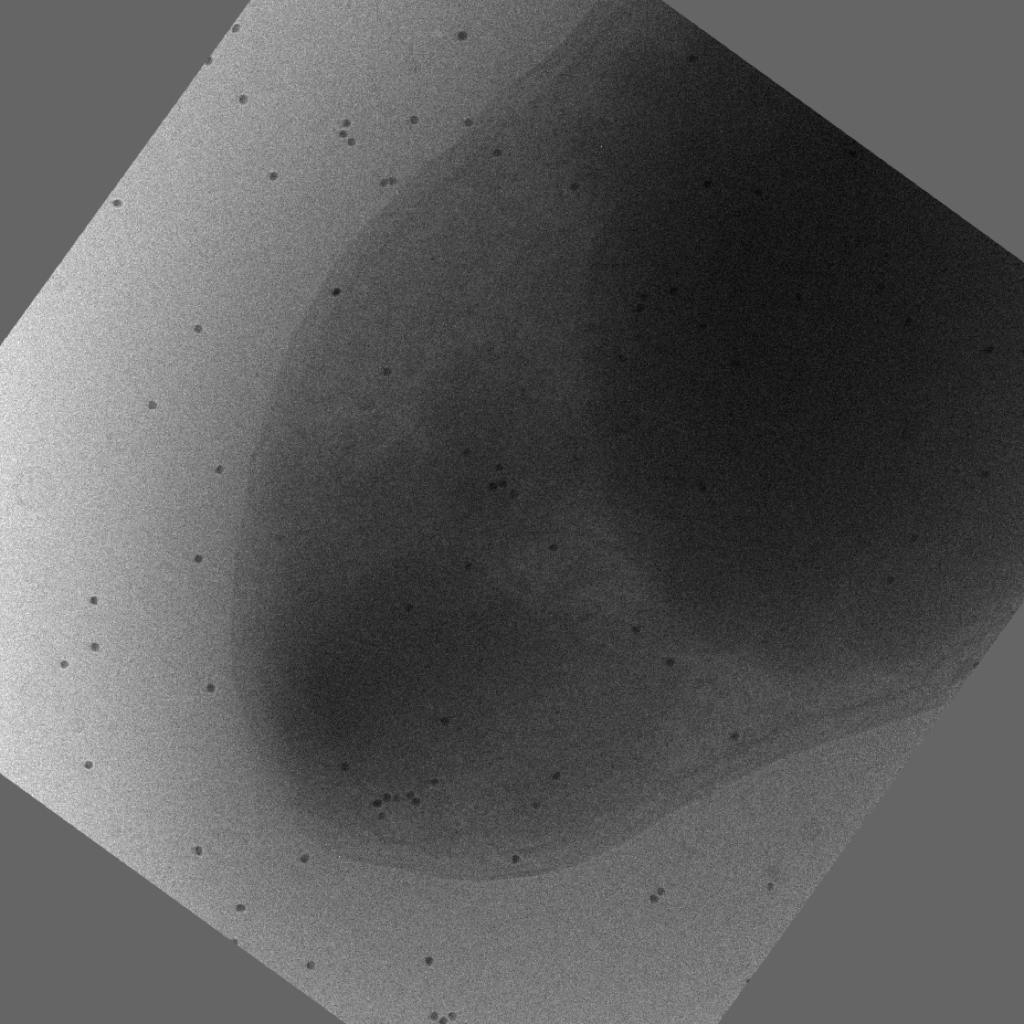 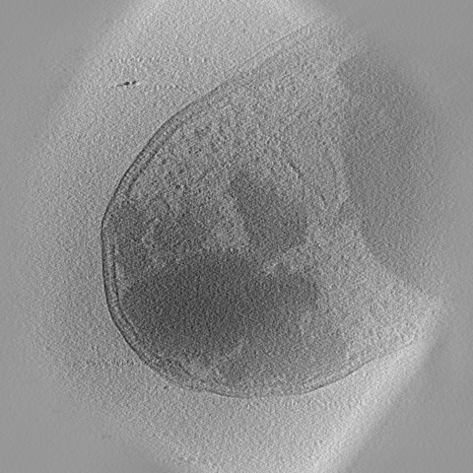 CryoET is an
        imaging technique in which 
     tilted images of a vitrified specimen 
   are recorded in an electron microscope and reconstructed in 3D.
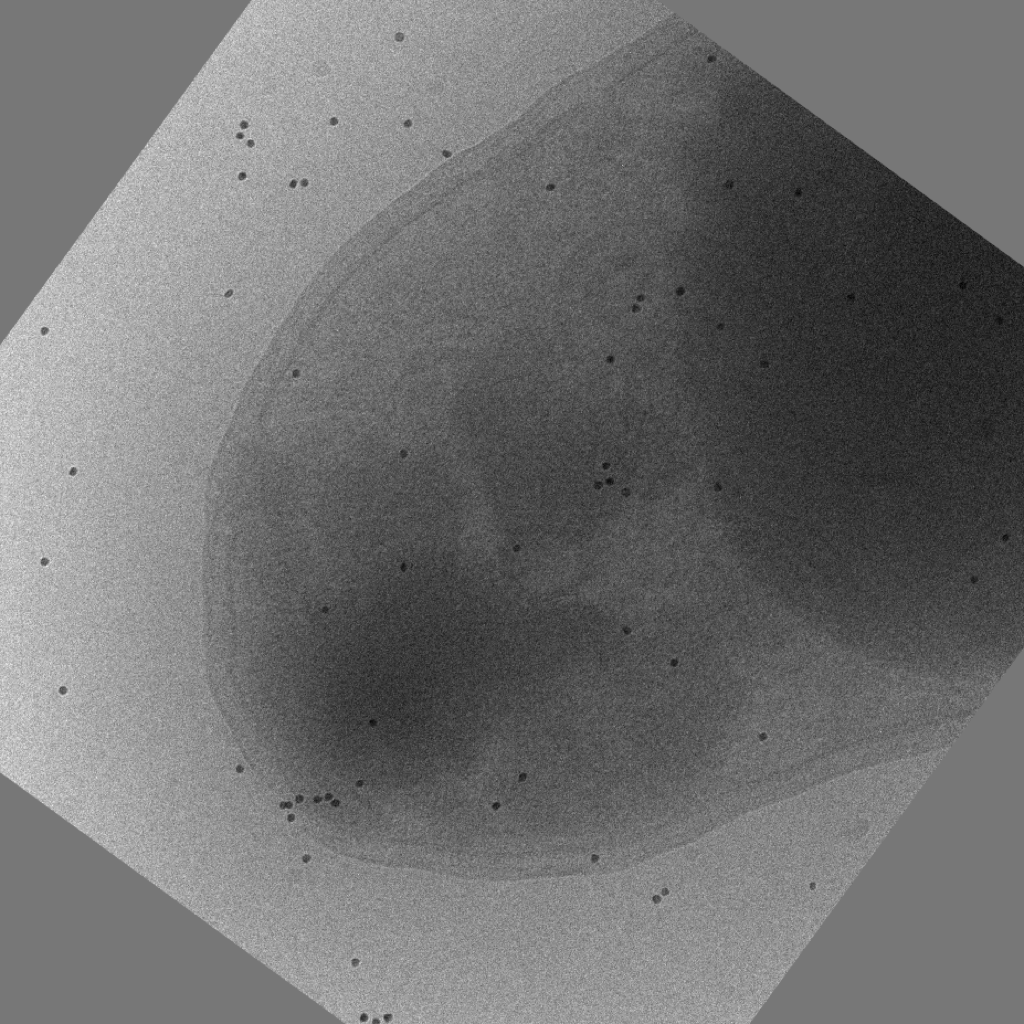 40°
3D 
reconstruction
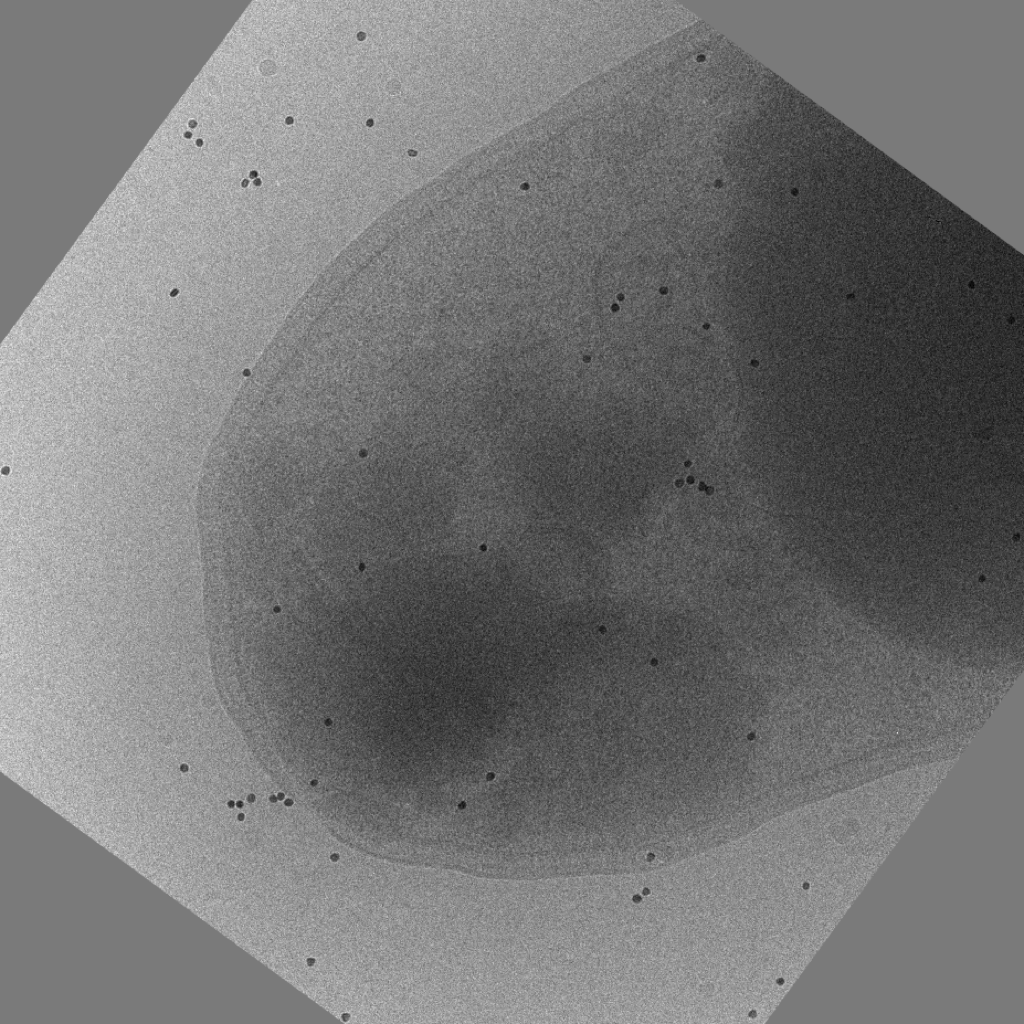 E-coli cell
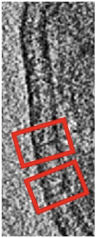 -18°
3D particles
0°
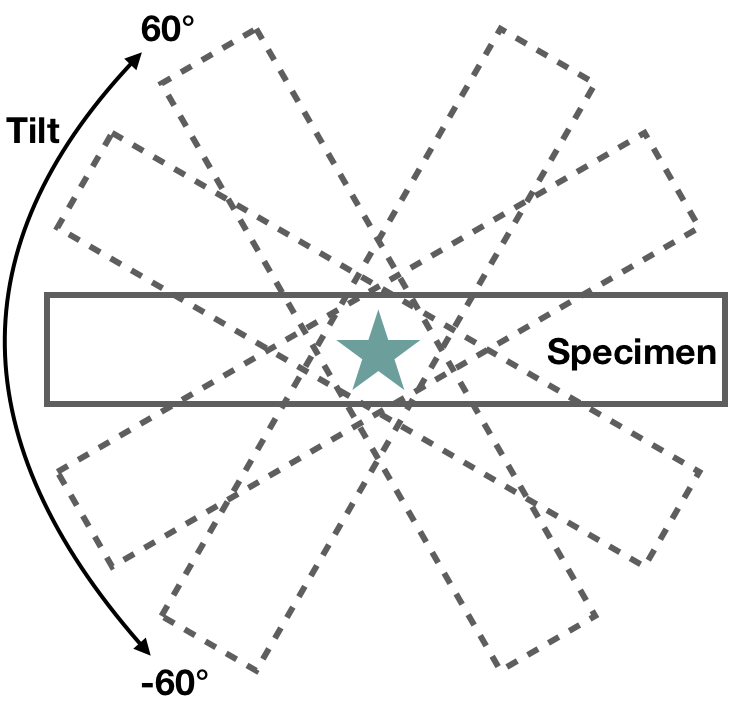 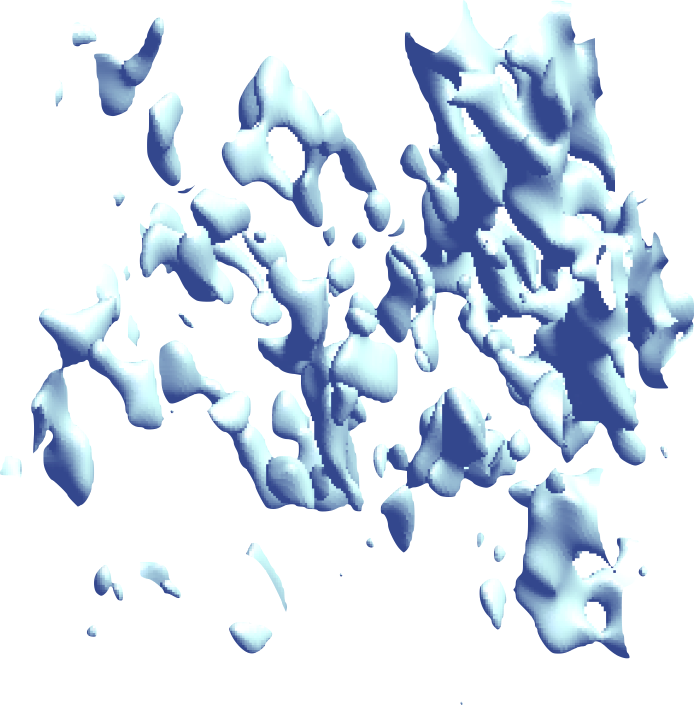 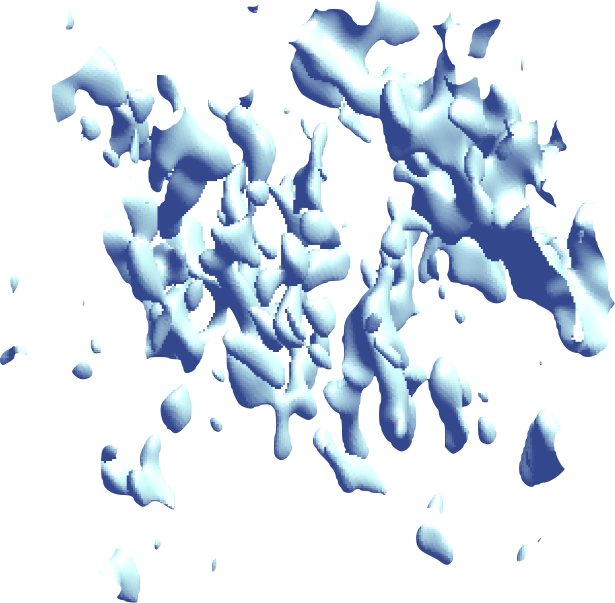 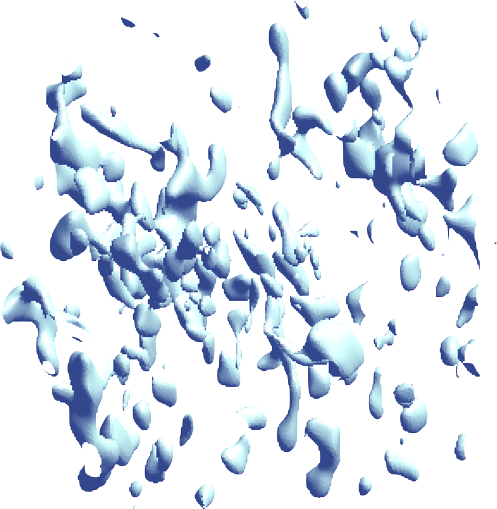 A tilt series is a collection
         of micrographs recorded 
       over a range of angles – 
     usually from -60° to 60° in 
          increments of ~2°.
Side views
Automated 3D
Reconstruction
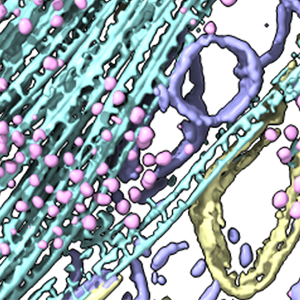 3D tomograms can be automatically segmented using an 
	adversarial-CNN approach. Individual particles can also 
		be extracted for further processing. Next we correct for 
            microscope distortions on an individual particle basis 
              using each particle’s location and geometric info from 
                         our automated 3D reconstruction procedure.
Data Acquisition
1
State specific localization of AcrAB-TolC in E. Coli using subtomogram averaging
Bell JM1, Chem M1, Shi X12, Yu Z2, Wang H2, Forrester I1, Villarreal H1, Jakana J1, Du D3,4, Luisi B4, Wang Z1, Ludtke SJ1	
1Baylor College of Medicine, 2Xuzhou Medical University , 3Shanghai Tech University, 4University of Cambridge
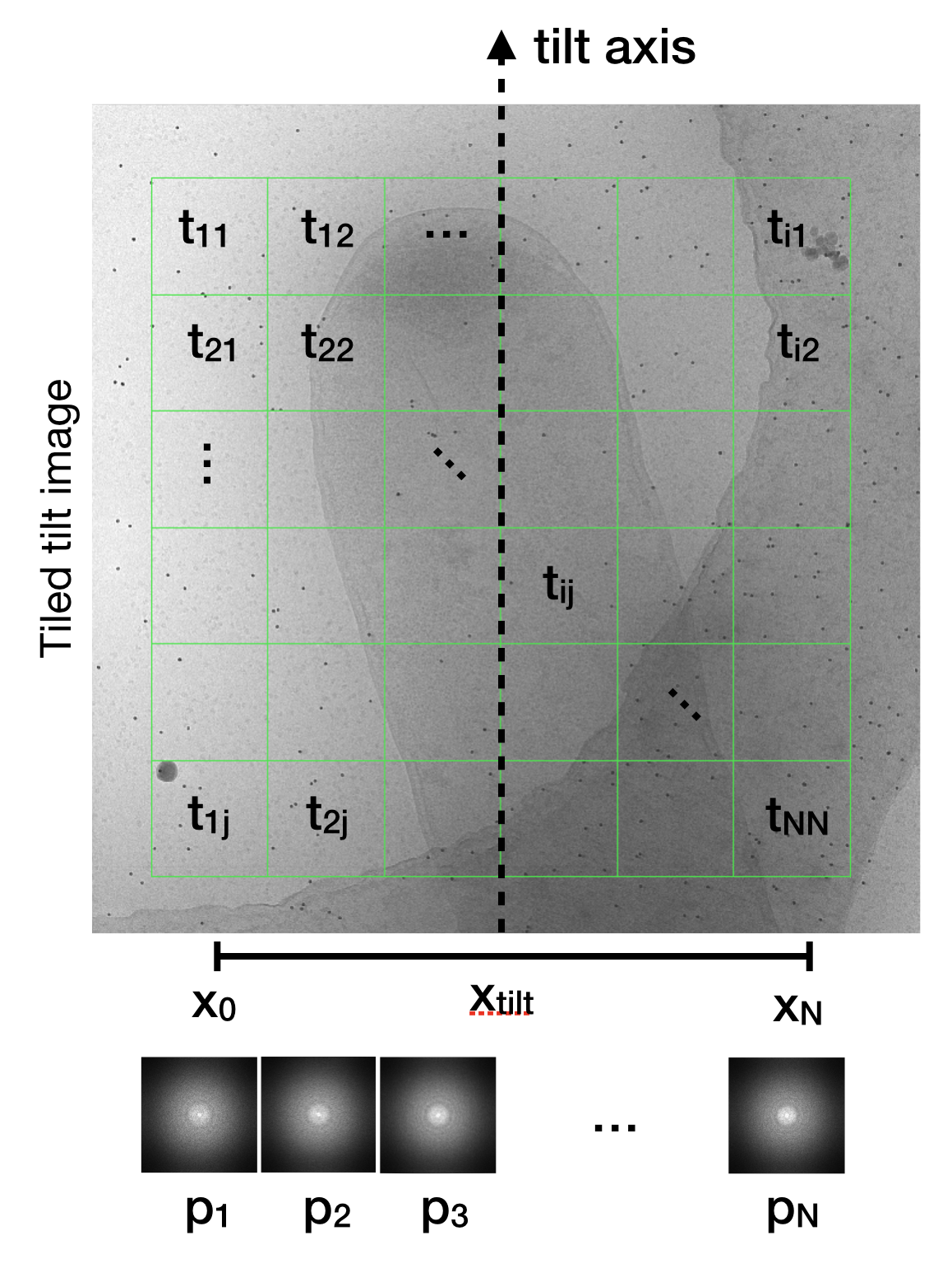 Contrast transfer function 
(CTF) correction
Feature Extraction
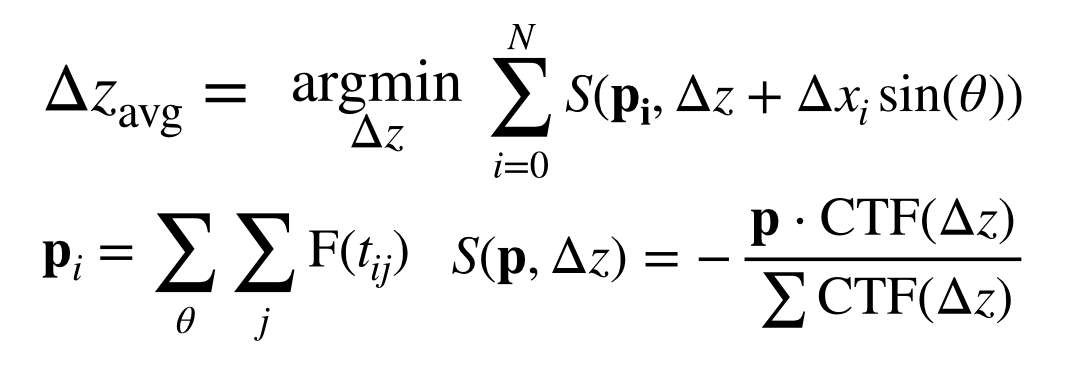 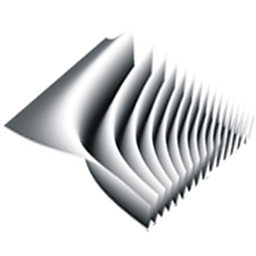 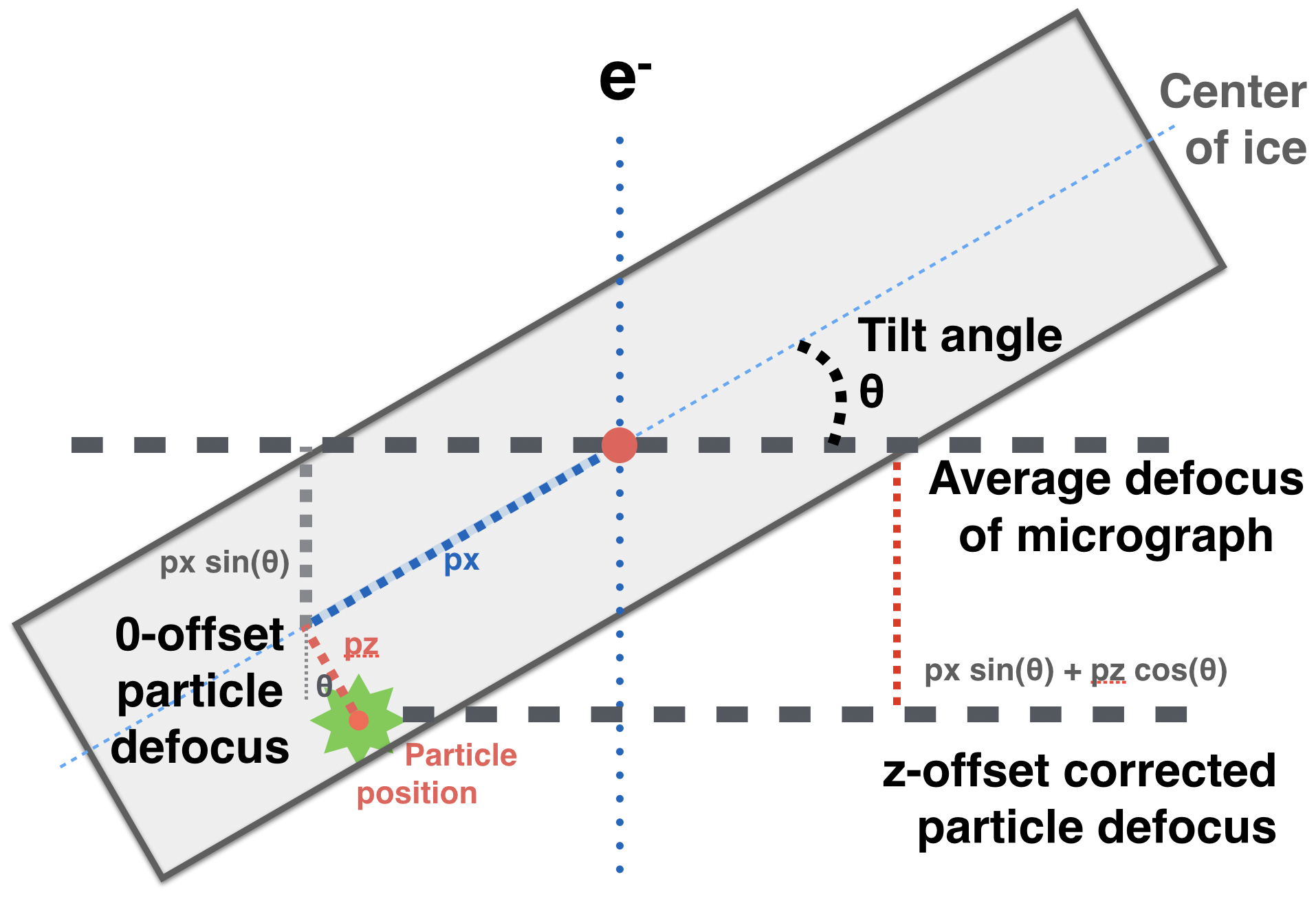 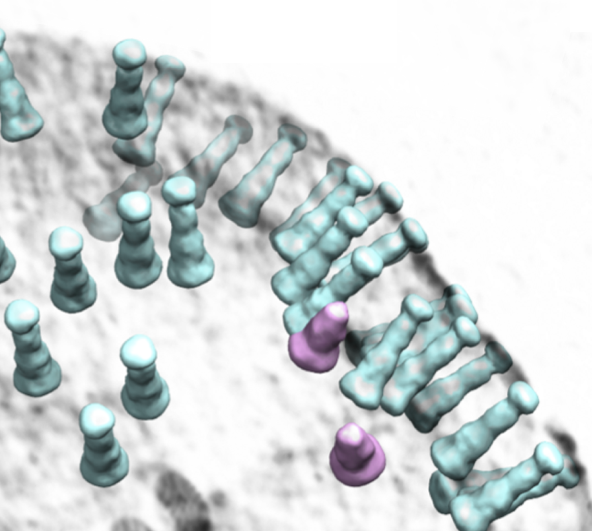 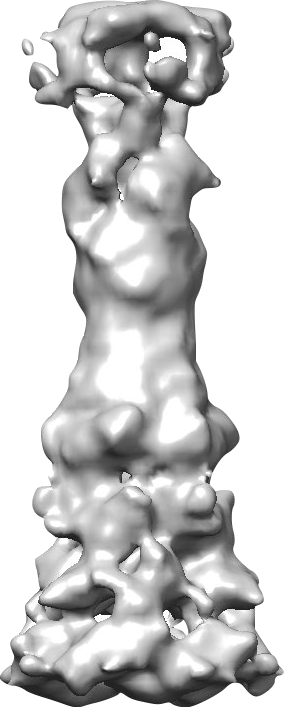 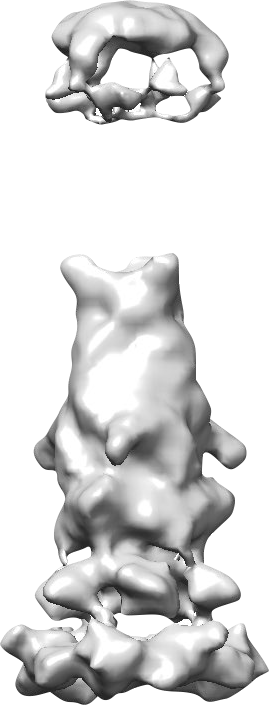 OM
Heterogeneity Analysis
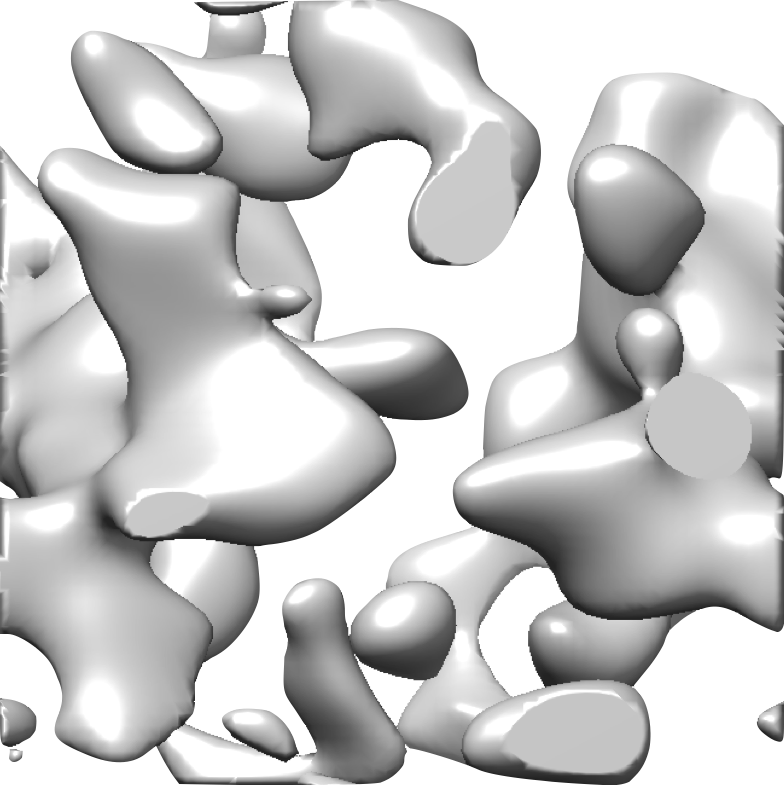 PG
SGD
Subtomogram Averaging
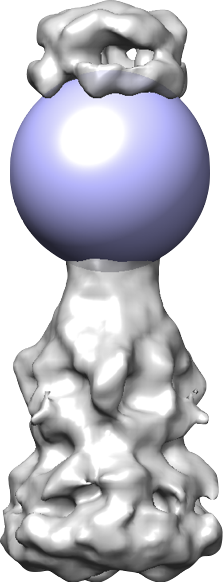 Focused
classification
4
Initial
model
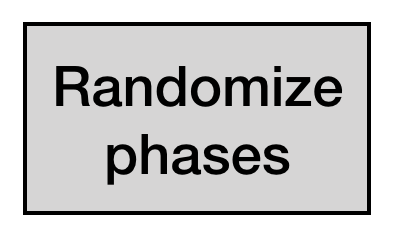 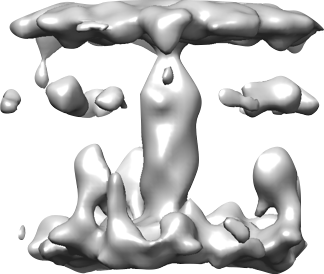 We utilize a stochastic gradient 
           descent approach to generate de novo, 
        reference-free initial models, which are 
      used to seed multiple iterations of 3D 
     refinement. “Subtilt” (per-particle per-tilt)
   decomposition methods are then used to 
 refine individual particles to obtain higher resolutions than previously possible.
IM
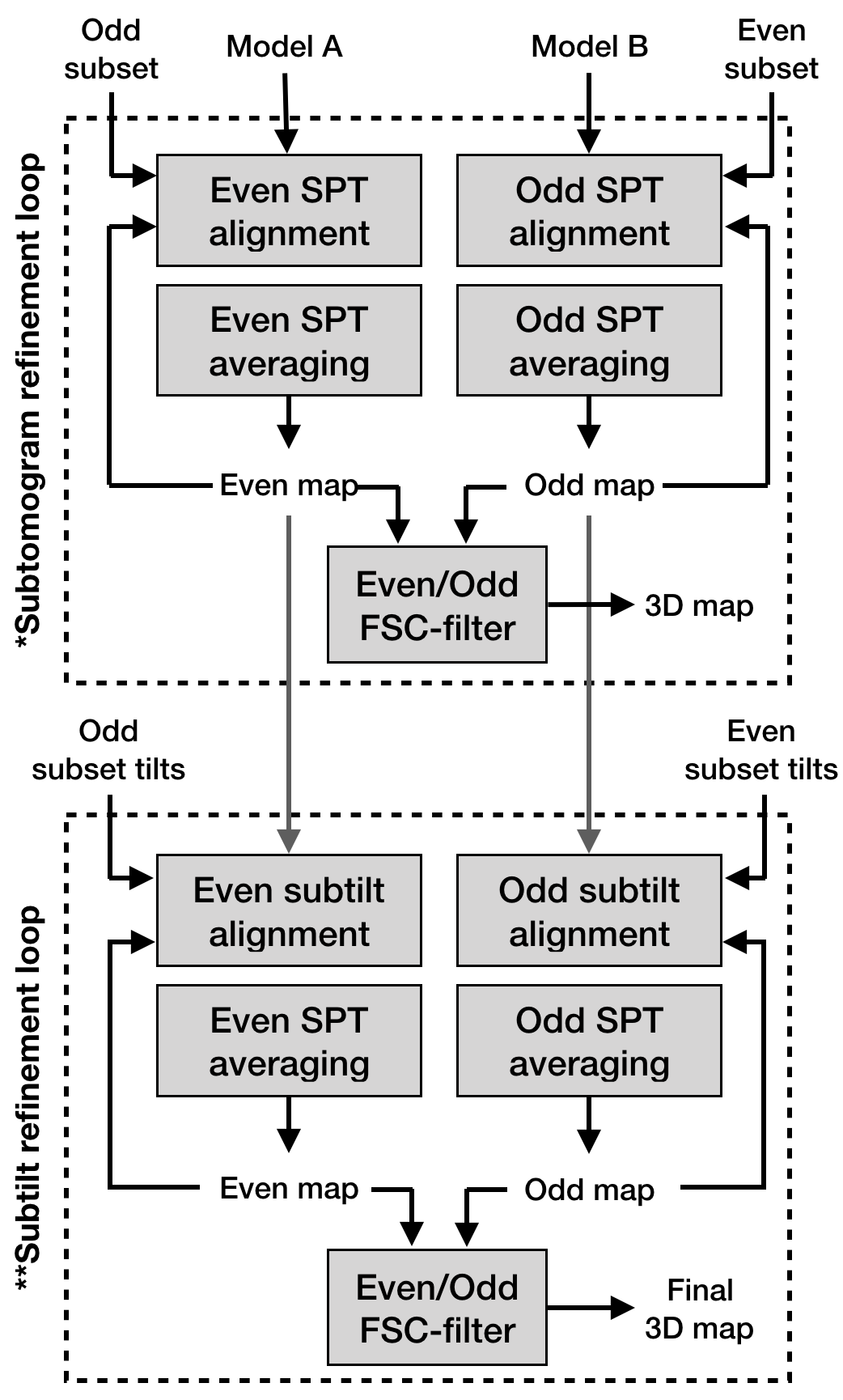 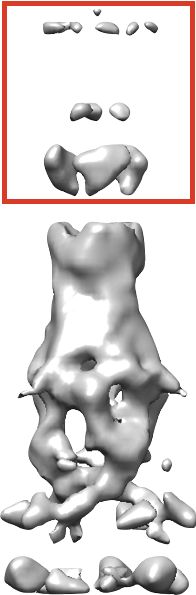 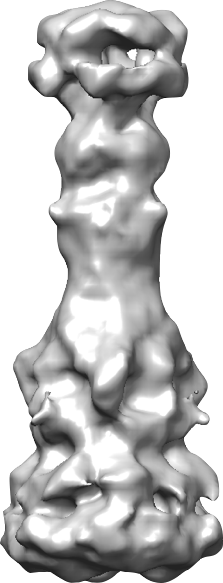 800 Particles
516 Particles
To analyze structural variability among
    particles, we classify particles in a PCA 
       subspace and reconstruct each cluster.
           We can further subdivide particle data
                using focused techniques to label particles 
                     according to the contents of a 3D mask.
3D SPT average
Threshold
Acknowledgements
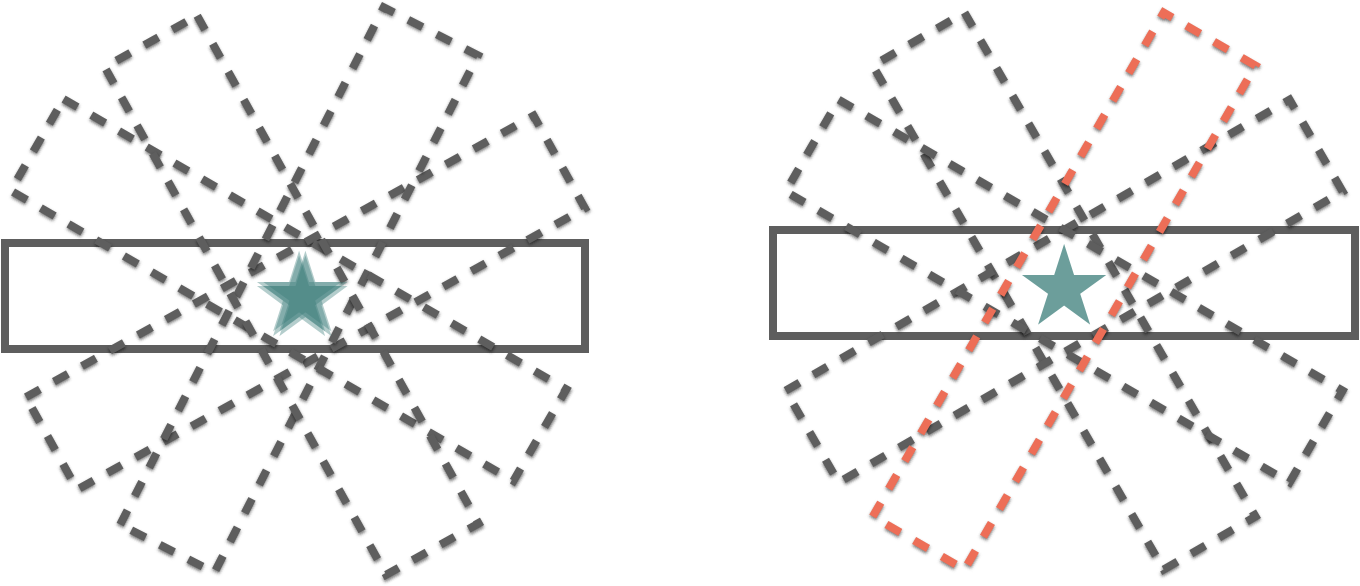 Subtilt
         refinement
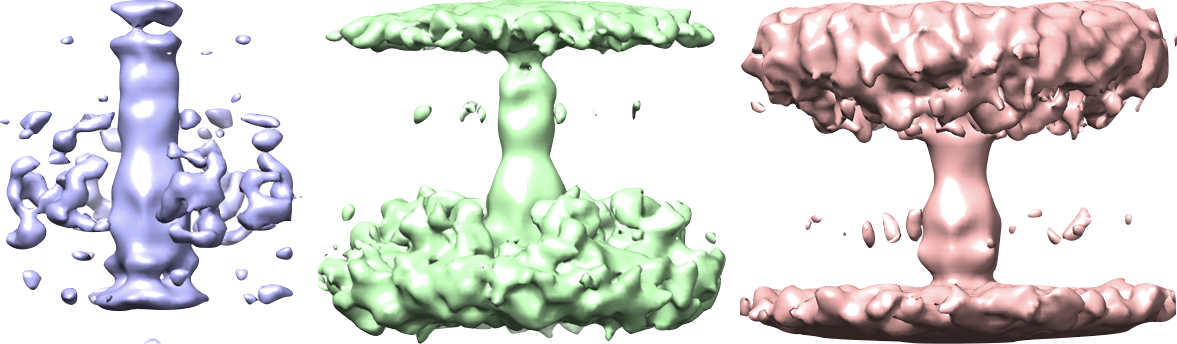 Subtilt 
average
This research is supported by a Center Gulf Coast 
Consortium (GCC), Houston Area Molecular 
Biophysics Program (HAMBP) training fellowship from 
the Keck Center (T32 GM008280), the National Institute 
General Medical Sciences (NIGMS, R01GM080139), and the 
Welch Foundation (Q-1967-20180324).
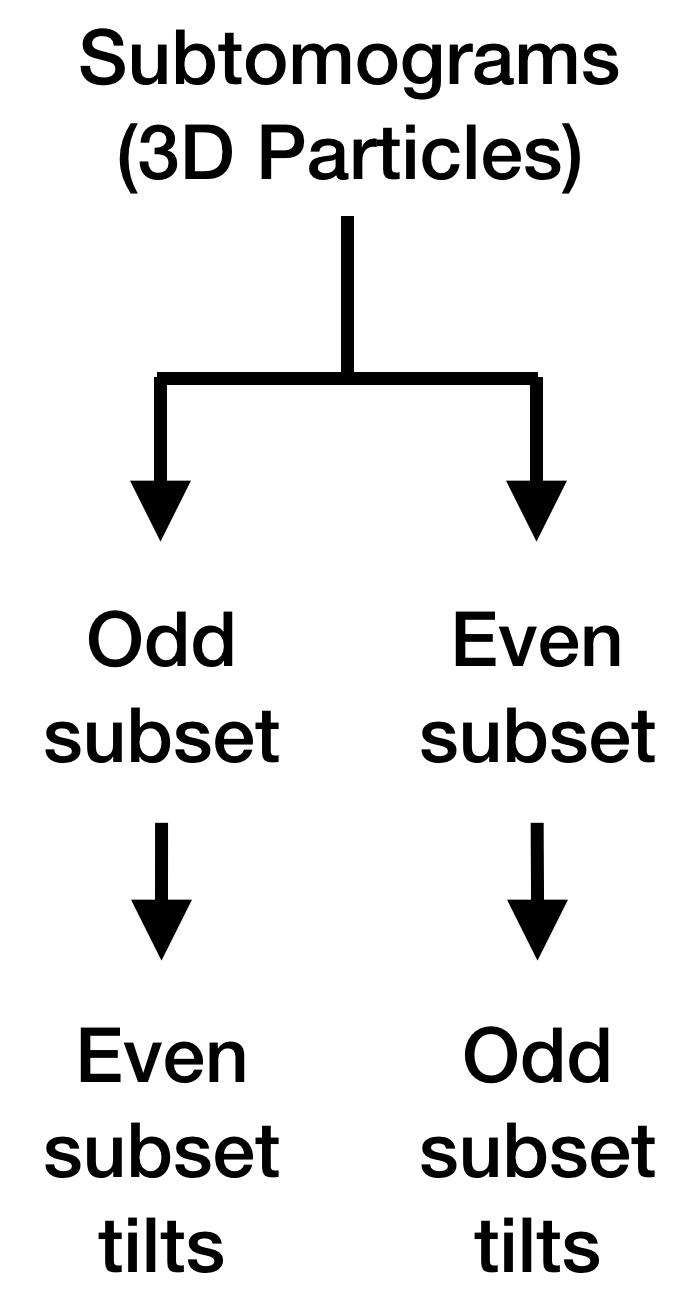 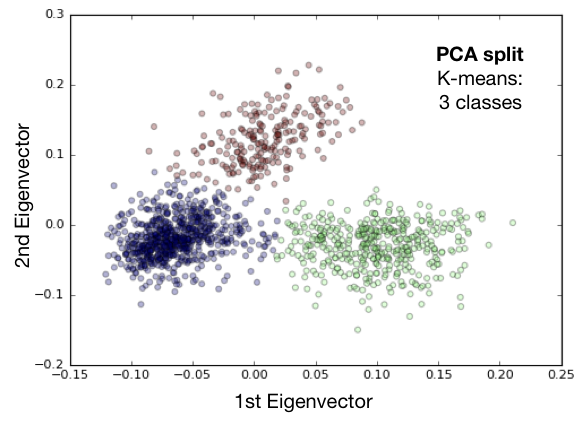 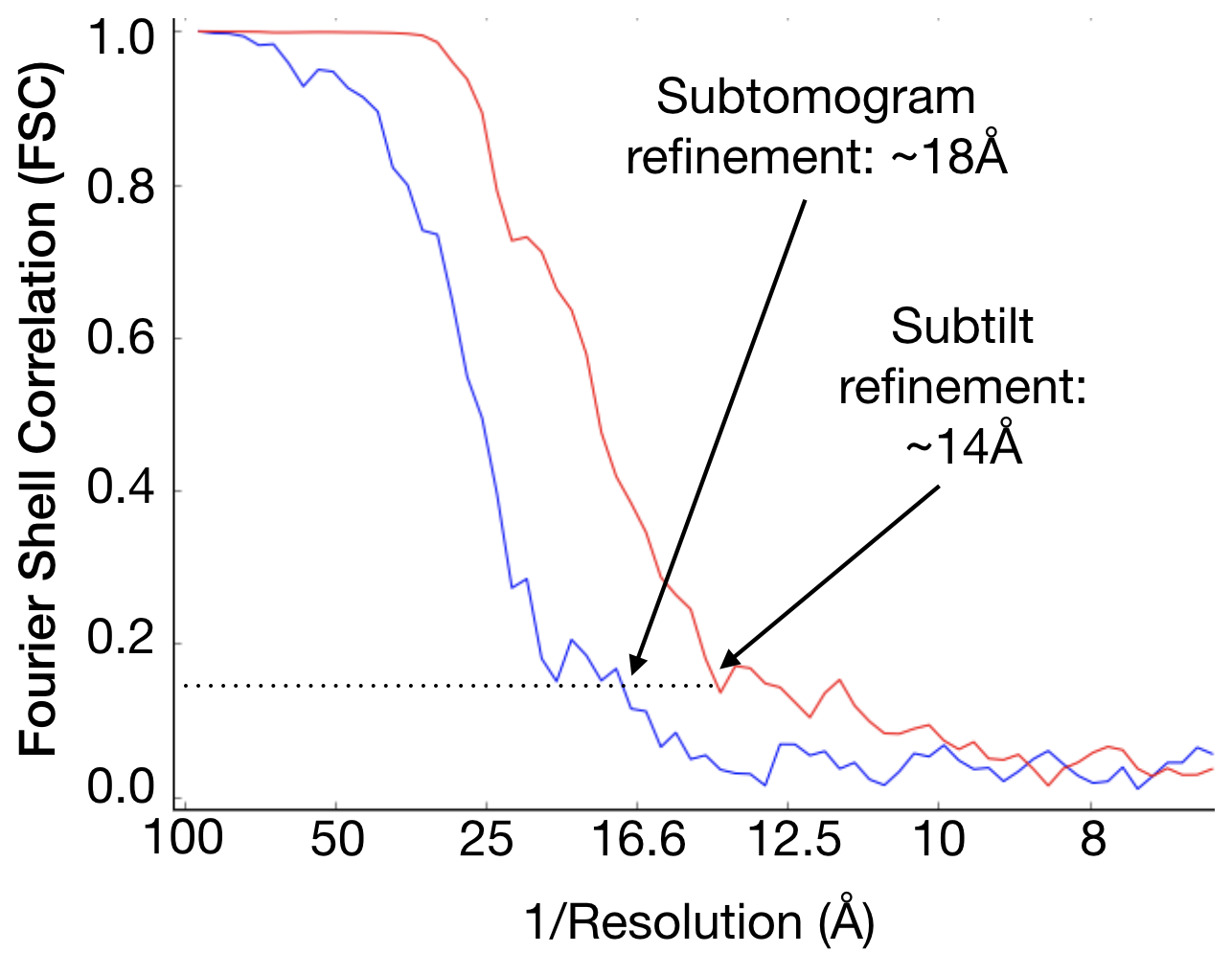 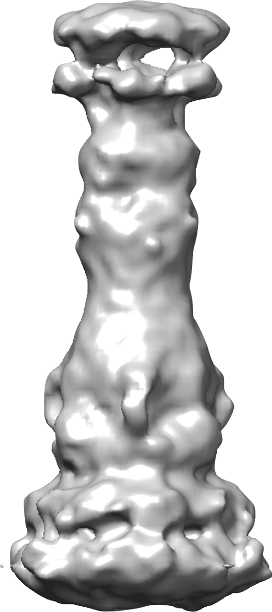 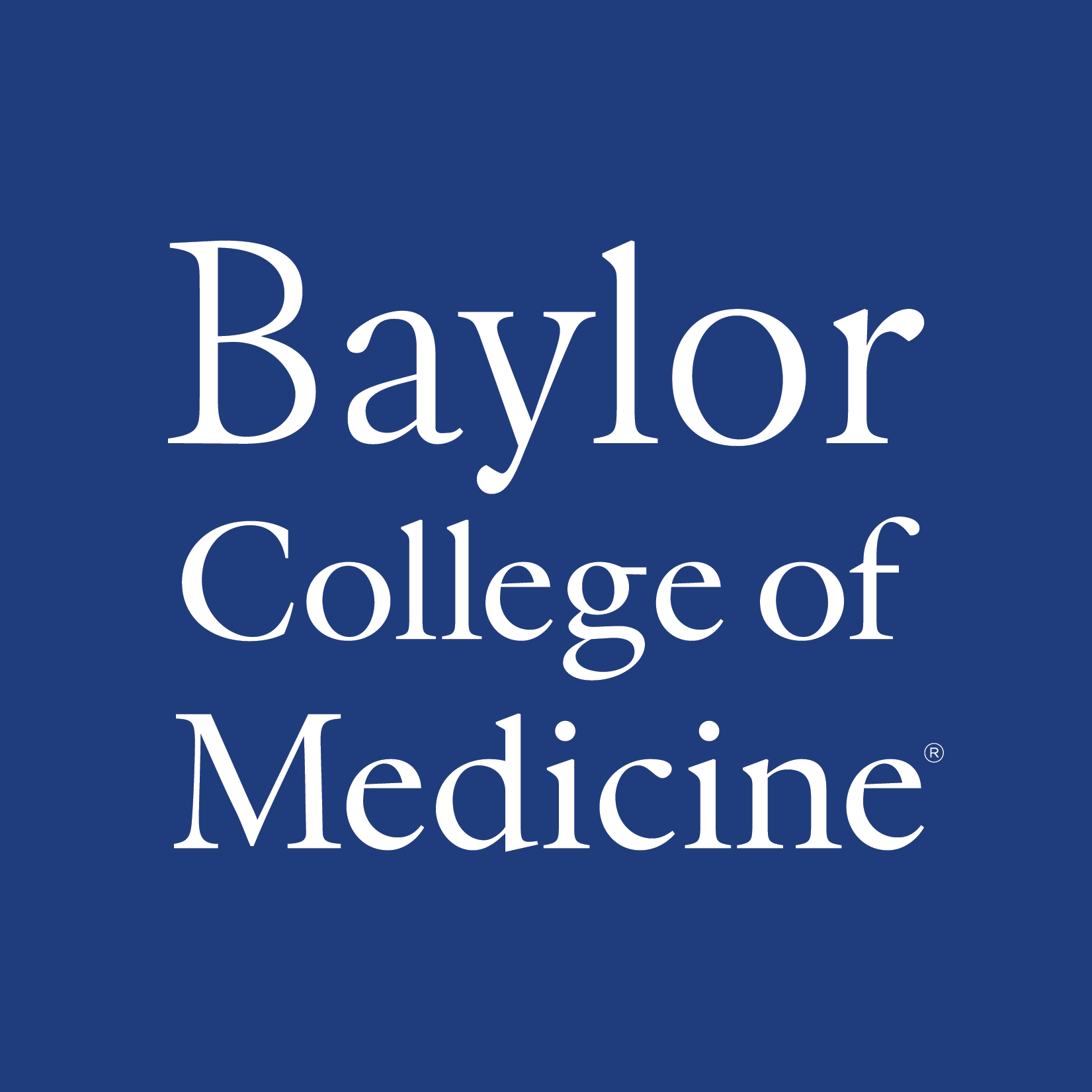 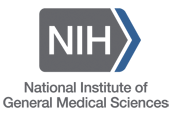 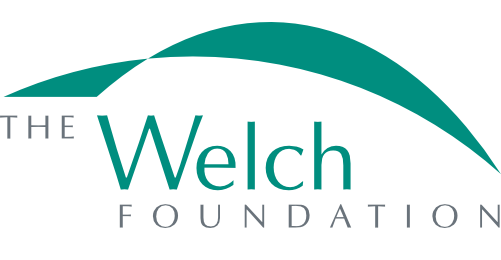 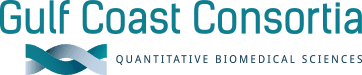 5
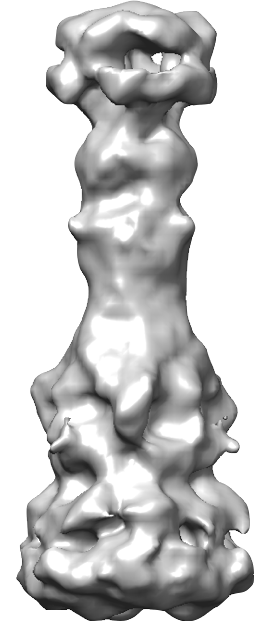